Тема : 
Общее понятие о глаголе.
Планируемые результаты
Личностные:  формирование положительного отношения к учению, к познавательной деятельности, желание приобретать новые знания,   освоение новых видов деятельности.
Регулятивные:  умение  действовать по плану; умение контролировать процесс и результаты деятельности.
Познавательные: умение  читать и слушать, извлекая нужную информацию, 
делать обобщения, выводы.   
Коммуникативные:  вступать в учебный диалог с учителем, одноклассниками, участвовать в общей беседе,  строить небольшие монологические высказывания,
 осуществлять совместную деятельность в парах и рабочих группах с учётом конкретных учебно- познавательных задач.
Автор  - составитель  И.Д.Перепечина,
Учитель начальных классов 
МКОУ  Октябрьская СОШ 
Тюменской области
I квалификационная категория.
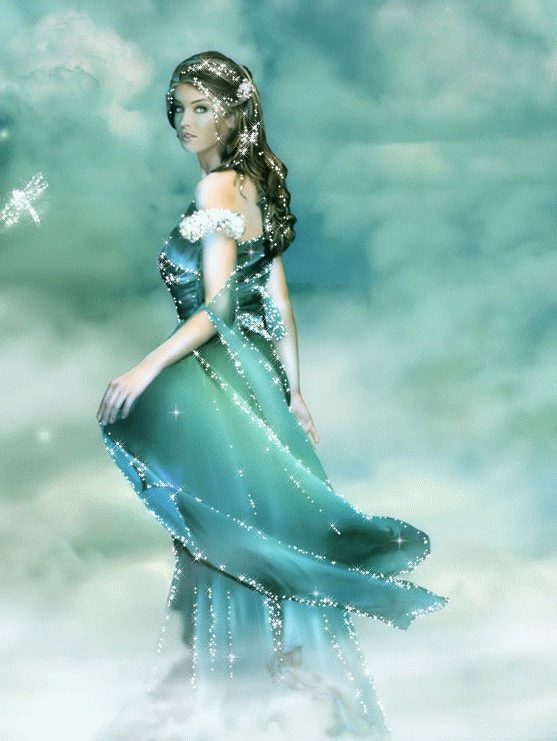 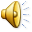 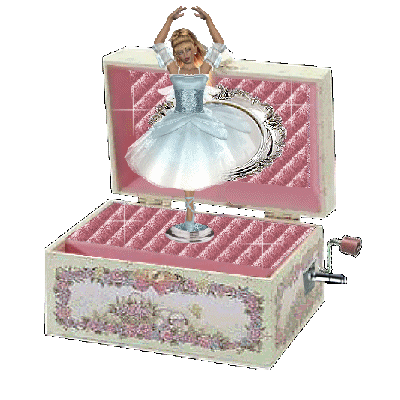 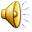 Мы сегодня будем :
УЗНАВАТЬ
ПИСАТЬ
ЧИТАТЬ
ДУМАТЬ
ТРУДИТЬСЯ
ДОКАЗЫВАТЬ
ОБСУЖДАТЬ
СРАВНИВАТЬ
ОТДЫХАТЬ
СЛУШАТЬ
ИГРАТЬ
НОВОЕ О СЛОВАХ
АККУРАТНО В ТЕТРАДЯХ
ЗАДАНИЯ
НАД ВОПРОСАМИ
СТАРАТЬСЯ
СВОЁ МНЕНИЕ
В ГРУППАХ ЗАДАНИЯ
СЛОВА В ГРУППАХ
НА ФИЗМИНУТКЕ
УЧИТЕЛЯ
НА ФИЗМИНУТКЕ
ПРОВЕРЬ СЕБЯ!
ЧТО  ДЕЛАЕТ?
ЧТО  ДЕЛАЮТ?
Алёша
Рыбки
Ботинки
Перинки
Снег
Лёд
Слёзы
Весна
Кормит
Бродит
Выходит
Льёт
Белеет
Шумят
Кричат
Действия
Проверь!
Бродит, выходит, 
носит, дарит, уходит,
 льёт.
Пиши правильно!
Несколько дней лил дождь. 
В саду шумел ветер.
 Птицы прятались под крышу.
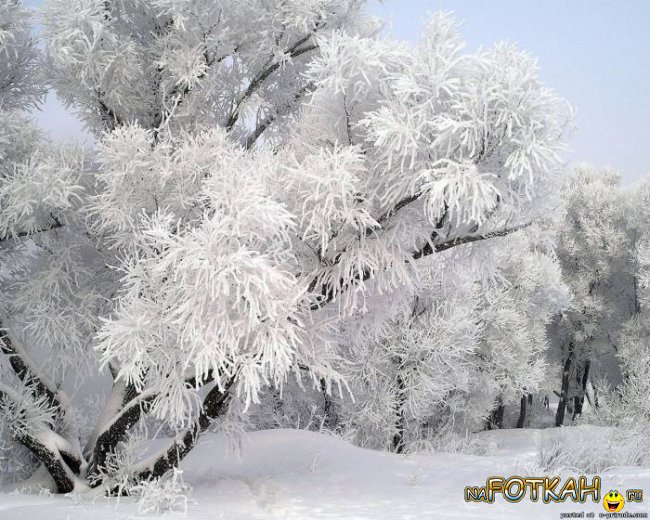 Зима.
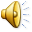 Оцени свою работу!
Домашнее задание:
С.26 упр. 43.
Или
Написать 5 предложений
Из худ.лит-ры, 
подчеркнуть
Все слова действия.
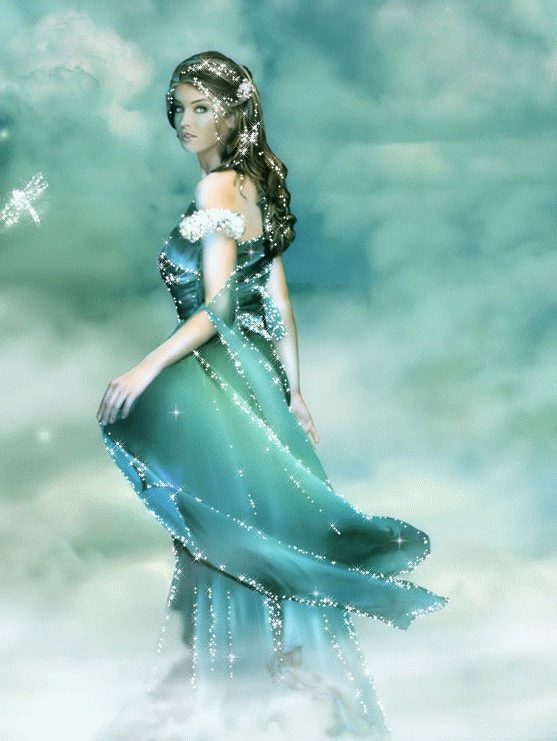